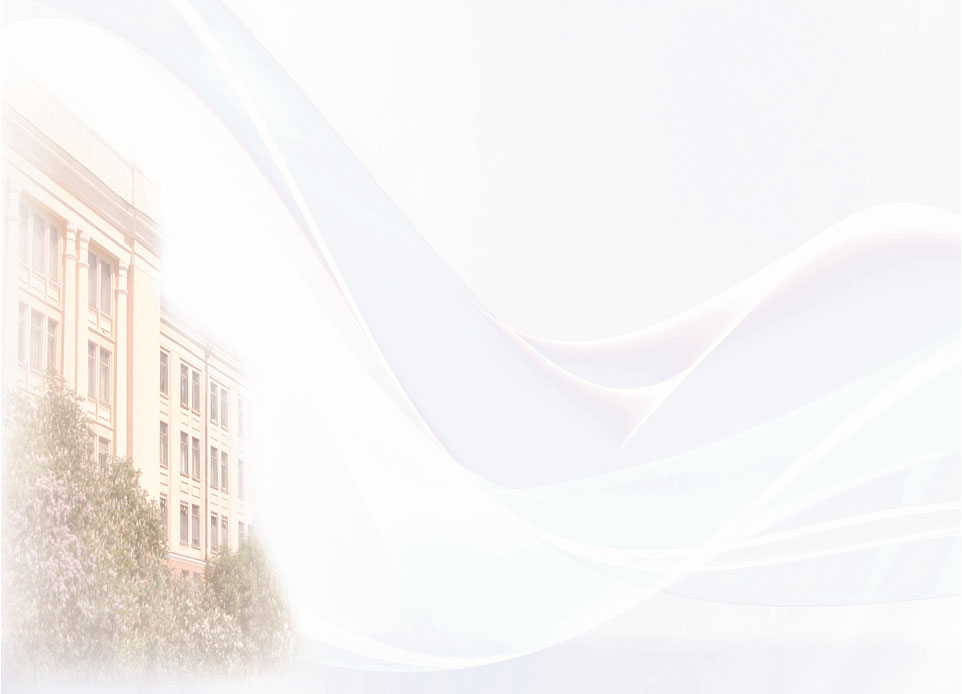 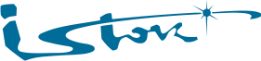 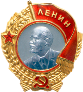 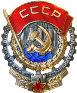 Опыт АО «НПП «Исток» им. А.И. Шокина» в вопросах подготовки кадров для предприятия Заместитель директора по научной работед.ф.-м.н, Панас Андрей Иванович
21 ноября 2017 года
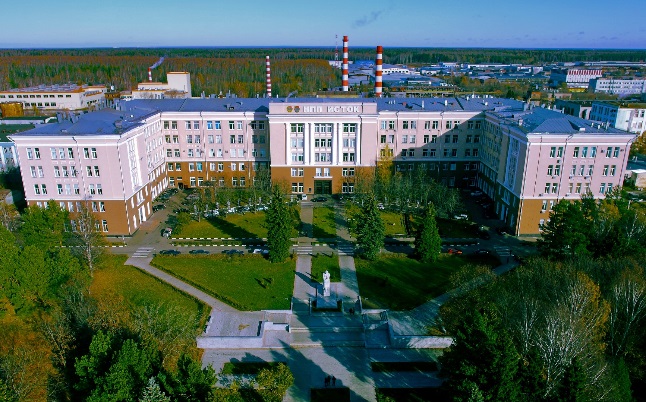 АО «НПП м. А.И. Шокина»
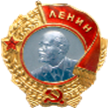 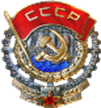 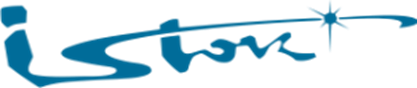 Основано в 1943 году
 - Располагается на территории ~ 60 Га

В настоящее время на «Истоке» работает ~ 6000 сотрудников,
 включая 110 докторов и кандидатов наук

- Объём производства ~ 14 млрд. рублей
- Основное градообразующее предприятие наукограда Фрязино
 
Основное направление деятельности – разработка и серийное производство современных и перспективных изделий СВЧ электроники
ДИНАМИКА ОБЪЕМОВ ВЫПУСКА ТОВАРНОЙ ПРОДУКЦИИ НПП «ИСТОК» в 2010-2016 гг. (млрд. руб.)
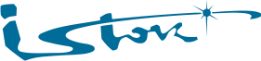 млрд. руб.
+17%
+50%
Рост выручки с 2010 г. по 2015 г. – 4,6 раза
Рост объемов в штучном исчислении – 3,8 раза
+35%
+31%
+41%
+23%
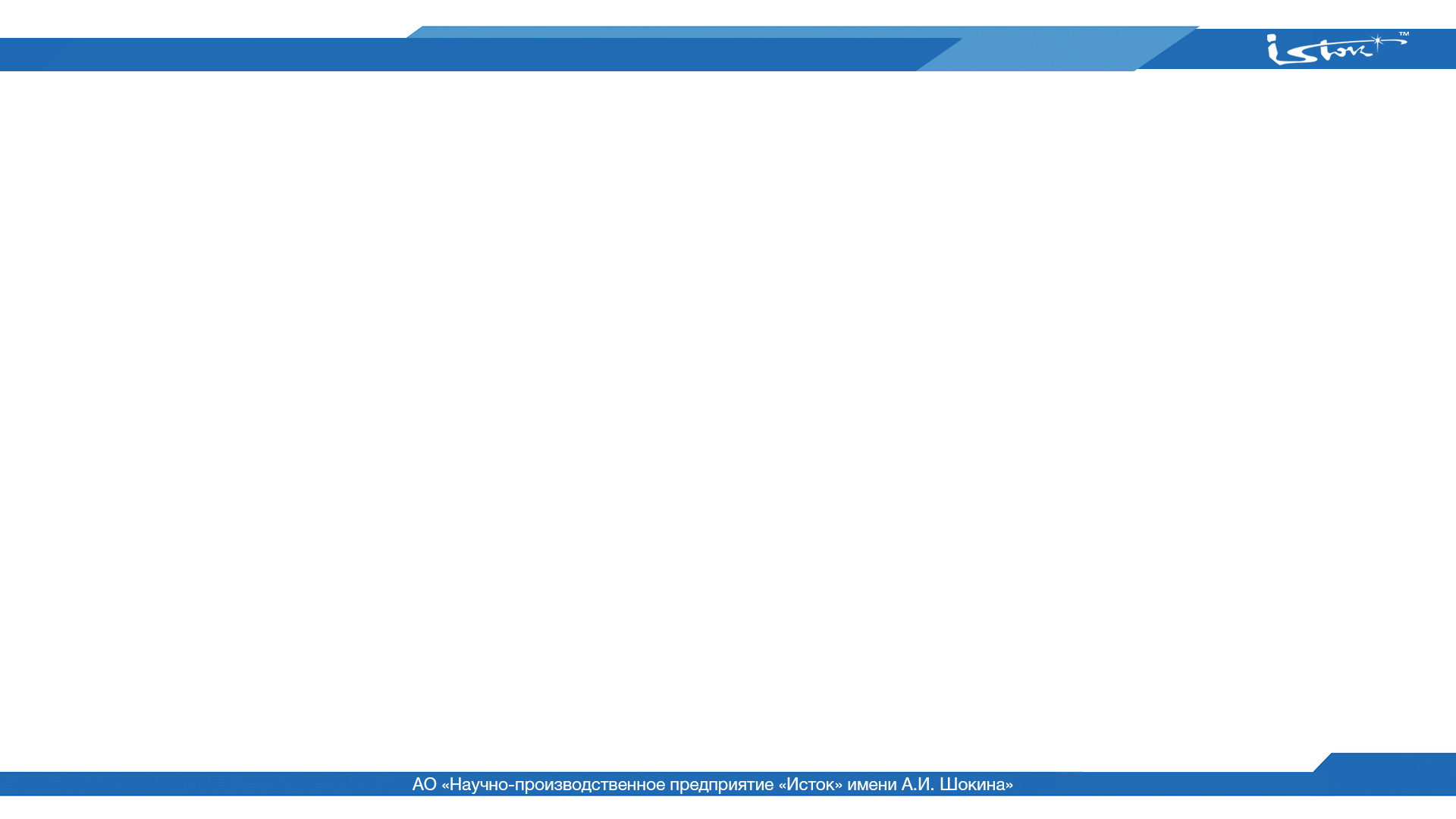 ПЛАНОВАЯ ЧИСЛЕННОСТЬ ПЕРСОНАЛА ДО 2020 г.
Общая потребность в специалистах возрастной категории до 35 лет до 2020 г. составляет 2 700 чел., в том числе: инженерно-технических работников – 900 чел., рабочих – 1800 чел.
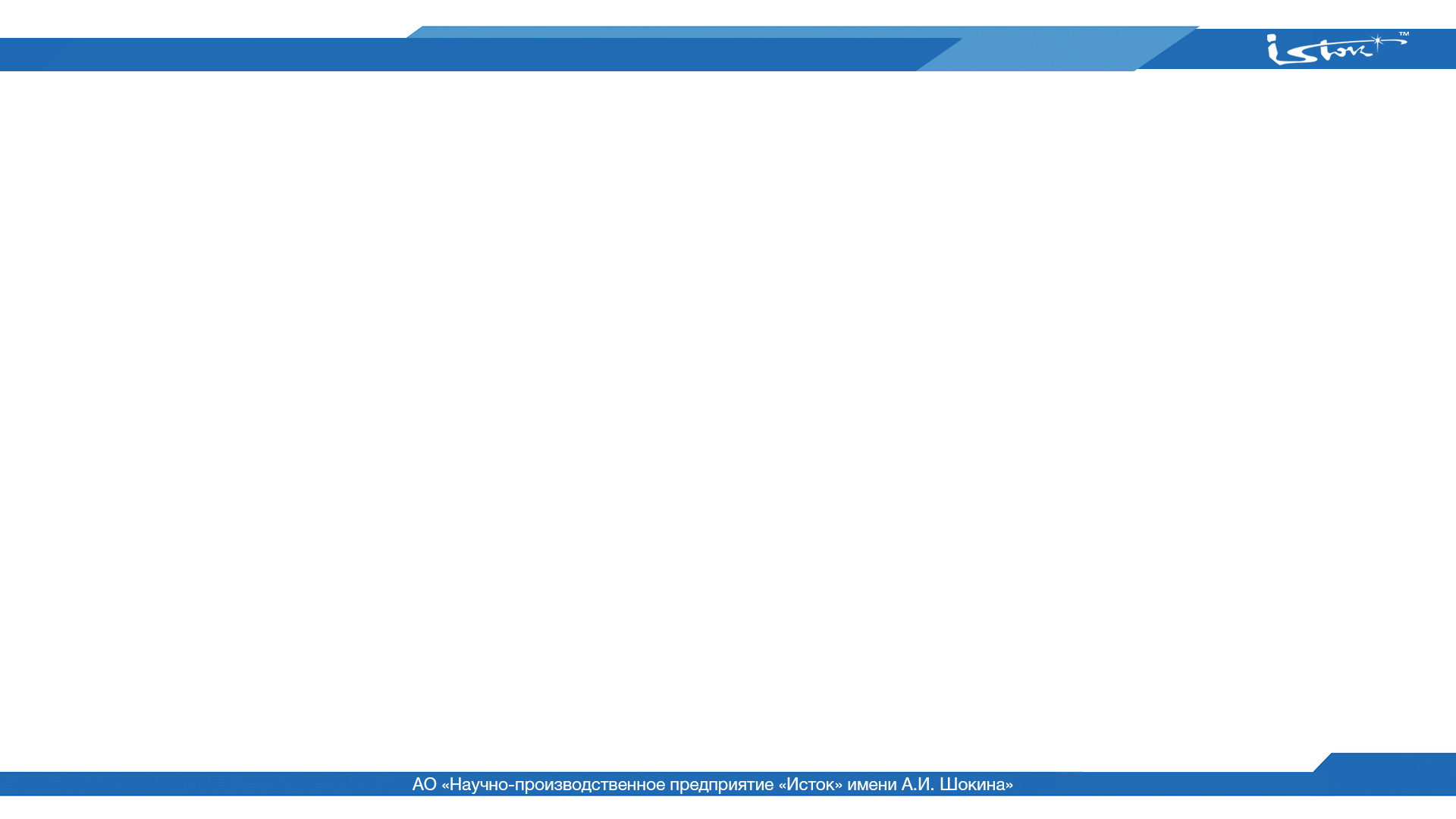 ЗАРАБОТНАЯ ПЛАТА
+5%
тыс. руб.
+37,1%
+42,6%
ПРИБОРЫ «ИСТОКА» ОБЕСПЕЧИЛИ
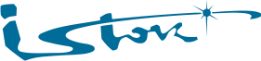 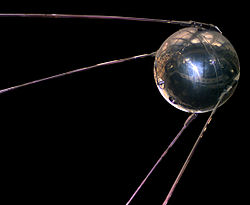 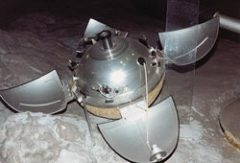 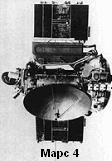 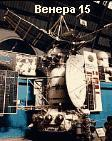 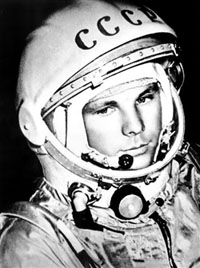 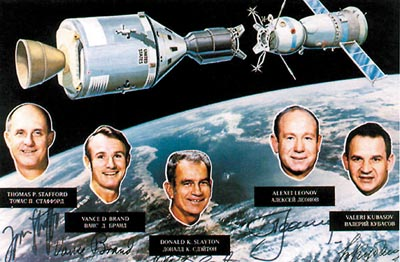 ПРИБОРЫ «ИСТОКА» ОБЕСПЕЧИЛИ
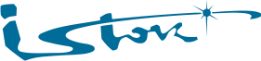 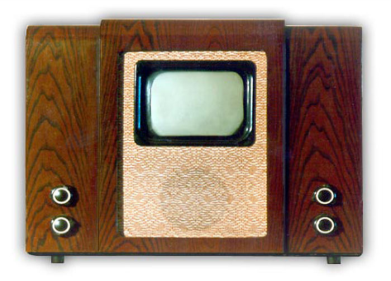 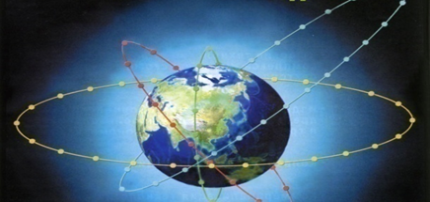 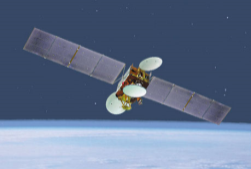 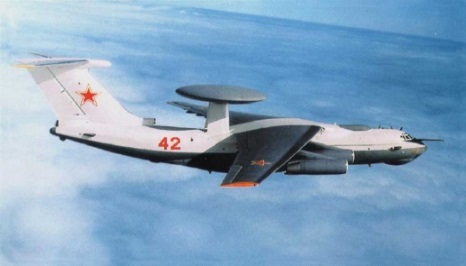 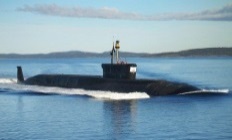 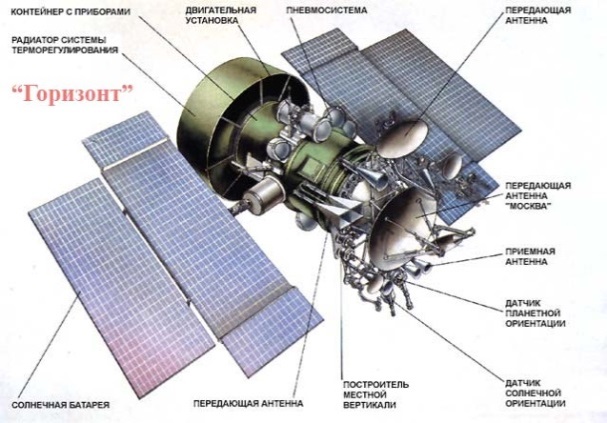 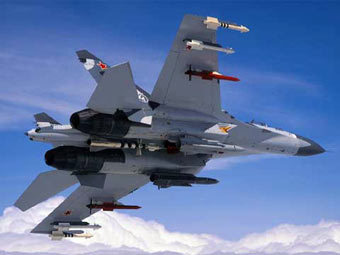 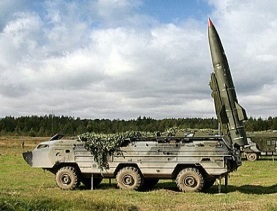 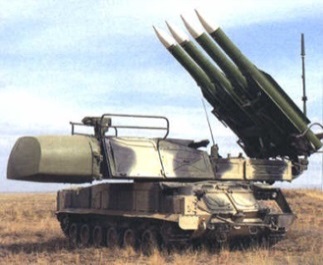 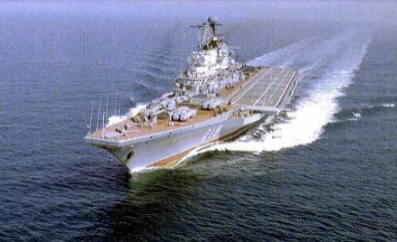 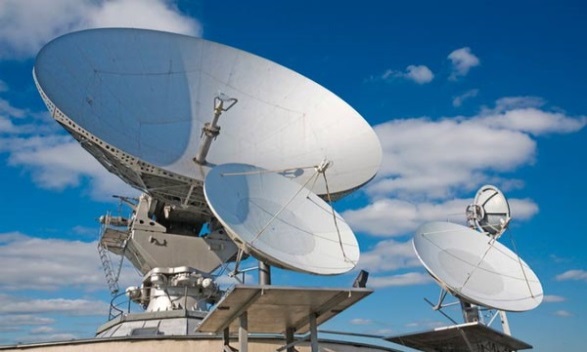 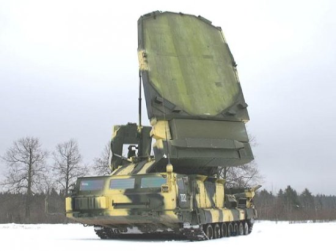 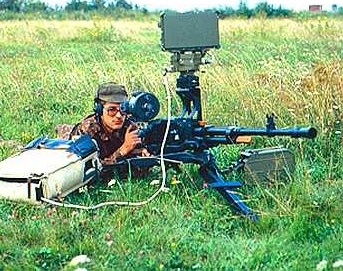 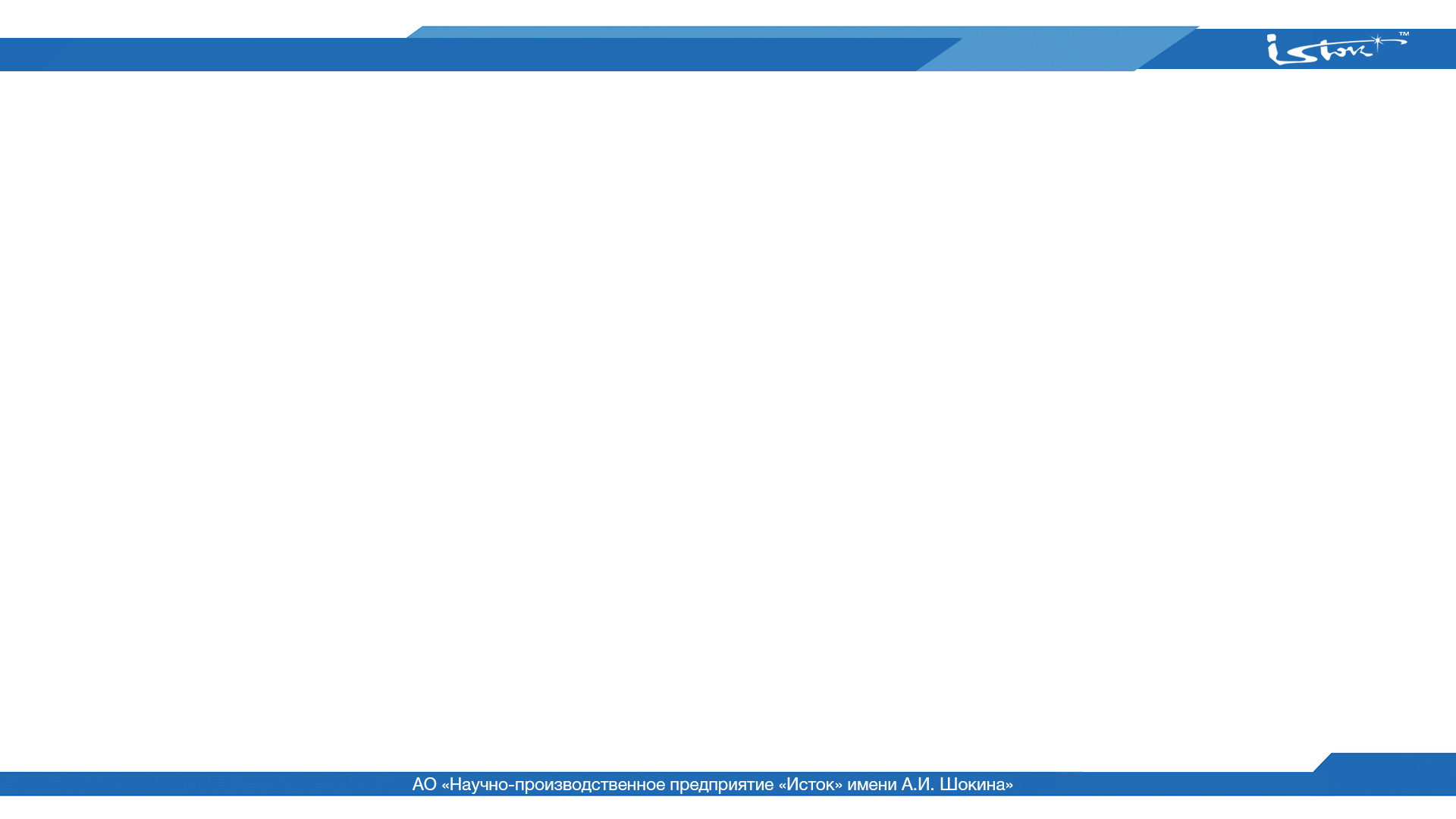 РОЛЬ И МЕСТО НПП «ИСТОК»
Формирование (2017) на базе «Истока» Национального центра СВЧ электроники
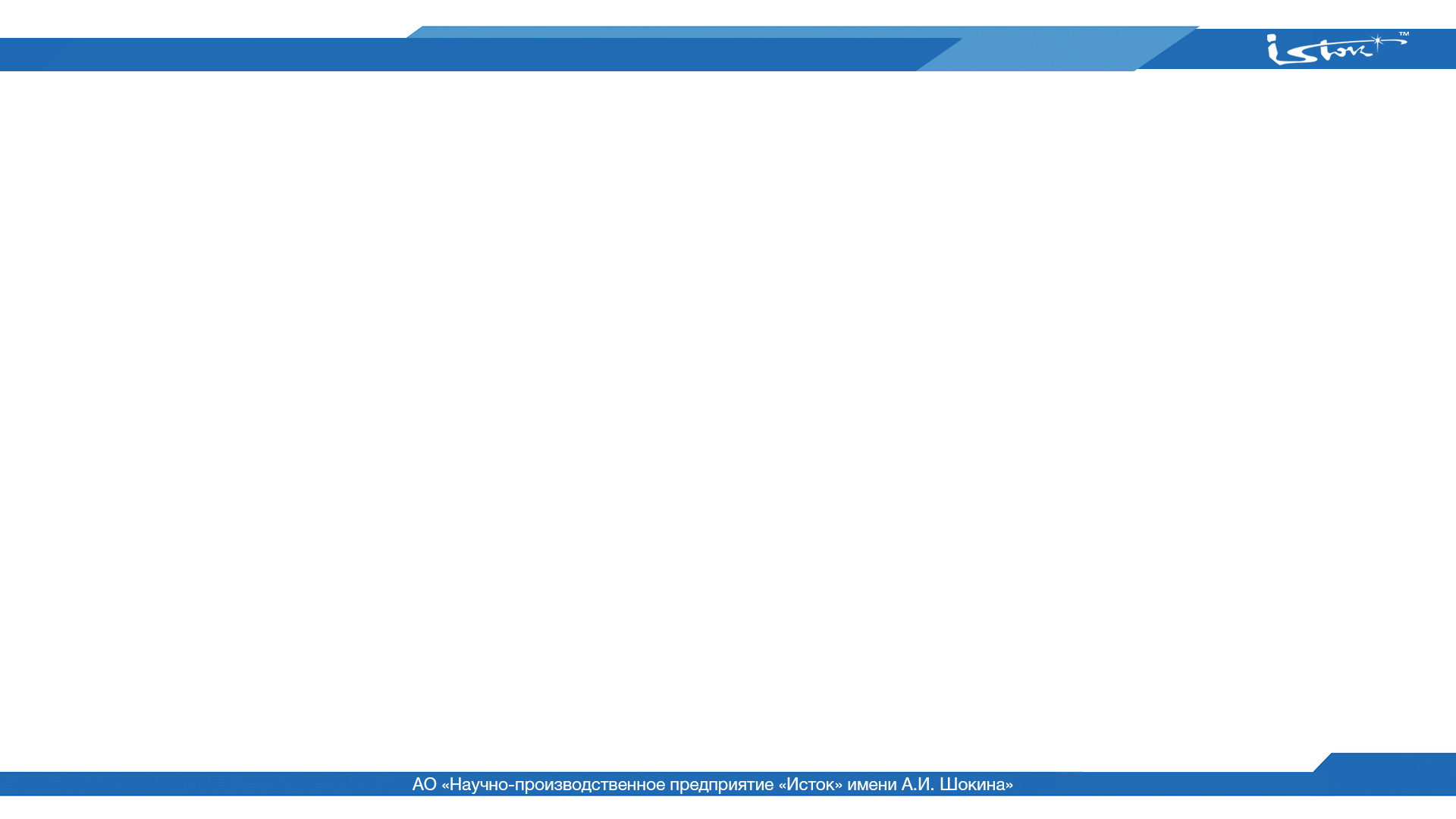 КАДРЫ
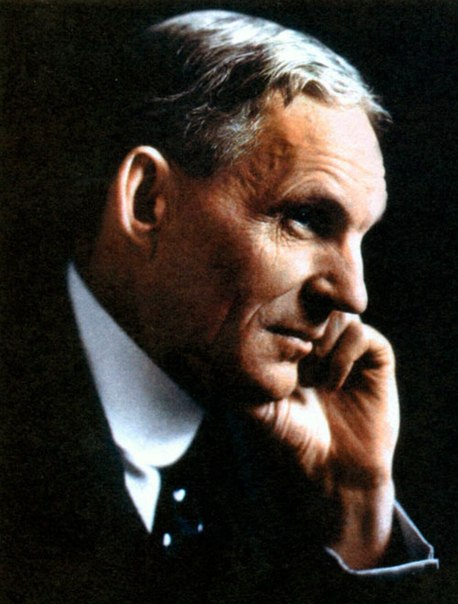 "Вы можете забрать мои заводы, мои деньги, сжечь мои здания, но оставьте мне моих людей, и, прежде чем Вы опомнитесь, я всё восстановлю и опять буду впереди Вас... " . 

Генри Форд
СИСТЕМА ПОДГОТОВКИ КАДРОВ 
ДЛЯ АО «НПП «ИСТОК» им. ШОКИНА»
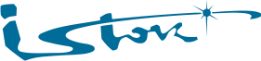 11-е классы
9-е классы
Высшее образование

Филиал МИРЭА г.Фрязино
Средне-профессиональное образование
Фрязинский филиал МГОУ
Общеобразовательное обучение
Обще-образовательные школы
9-11 кл. г.Фрязино Щелковский район
учащиеся
100 выпускников
Практика студентов
Преподаватели
ученики
100 выпускников
НПП «Исток»
Подготовка и повышение квалификации специалистов и рабочих
ОПК (техническое обучение, учебные классы)
Бакалавры
Инженеры
Магистры
Аспирантура
50 выпускников
Совет по защите кандидатских и докторских диссертаций
Другие ВУЗы 
(Ивановский ГХТУ, Рязанский ГРТУ, МИЭТ, МЭИ, МИСИС, МГУ, МАИ, МИРЭА, МГТУ им.Баумана, Томский ГПУ, ТУСУР…)
ЖИЛЬЁ
Договора о целевом обучении АО «НПП «Исток» им. А.И. Шокина»
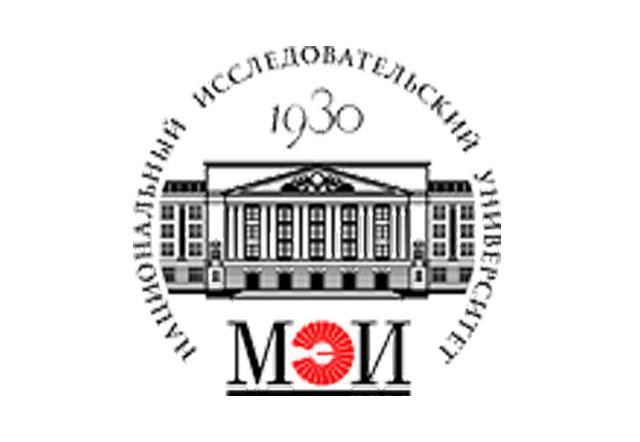 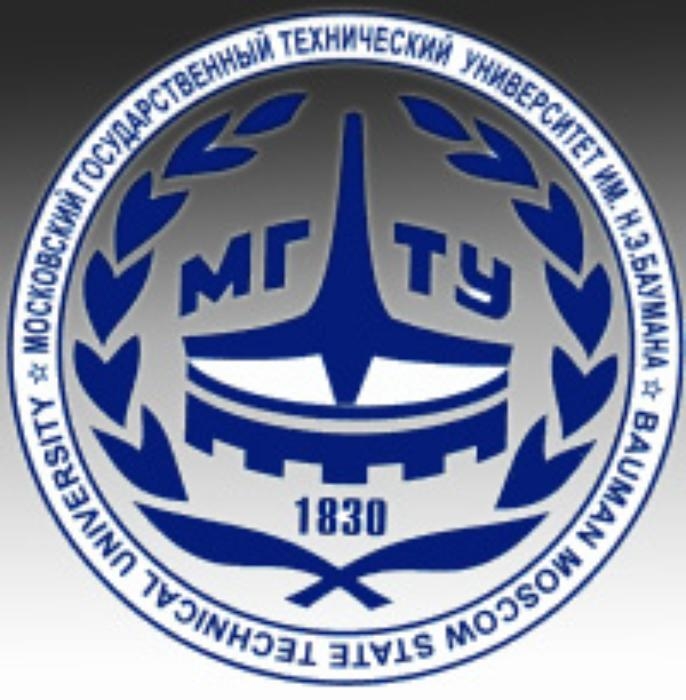 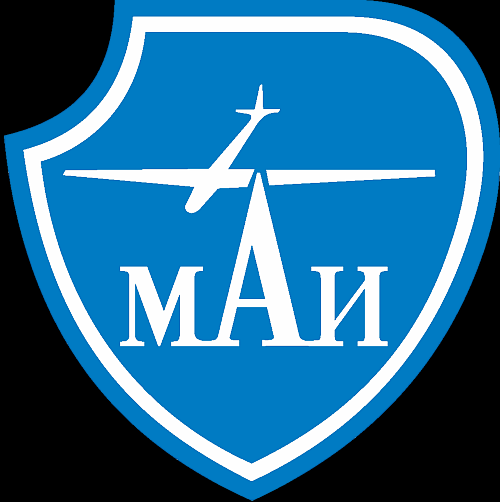 МЭИ, 4 места
МАИ, 6 мест
МГТУ им. Н.Э. Баумана,
7 мест
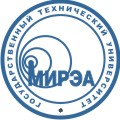 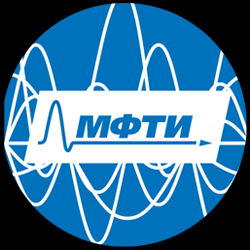 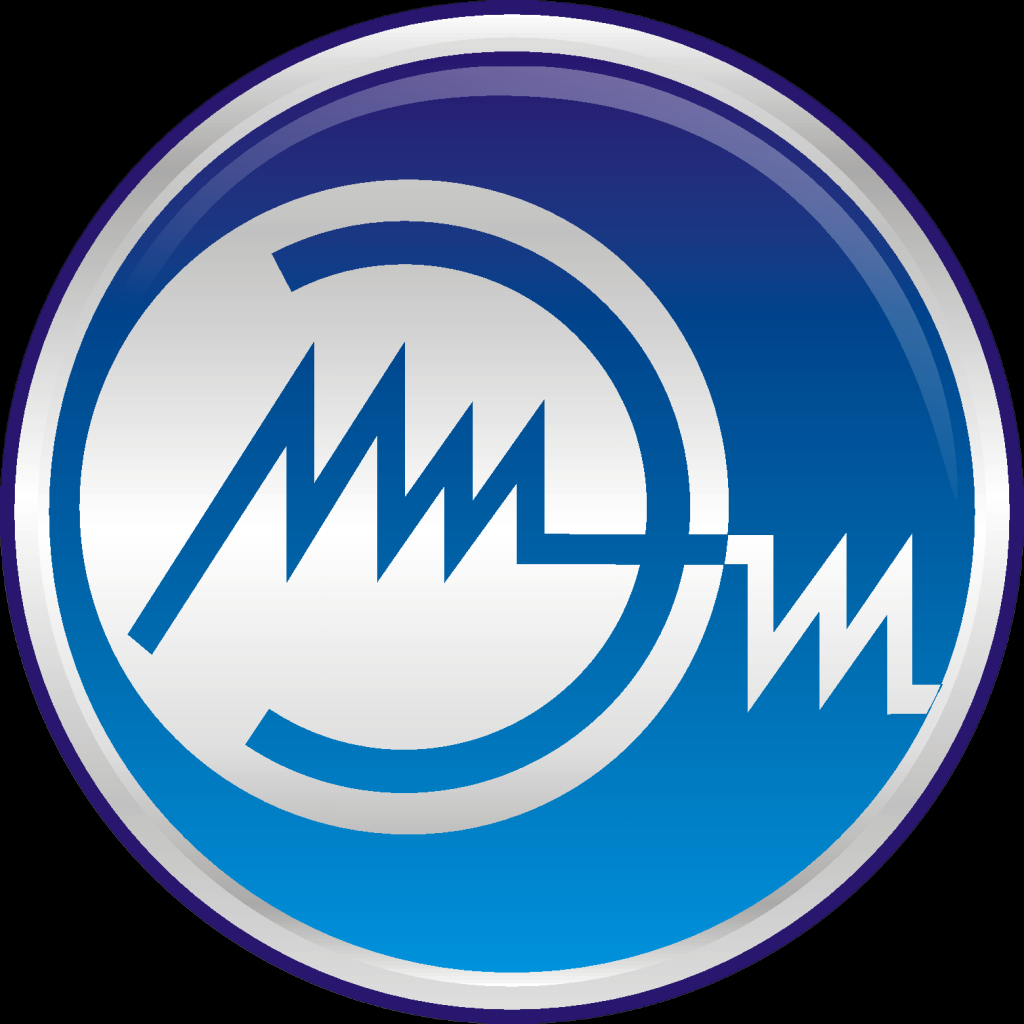 МИЭТ, 7 мест
МТУ (МИРЭА, Фрязино), 50 мест
МФТИ
ЖИЛЬЁ
Договора о целевом обучении АО «НПП «Исток» им. А.И. Шокина
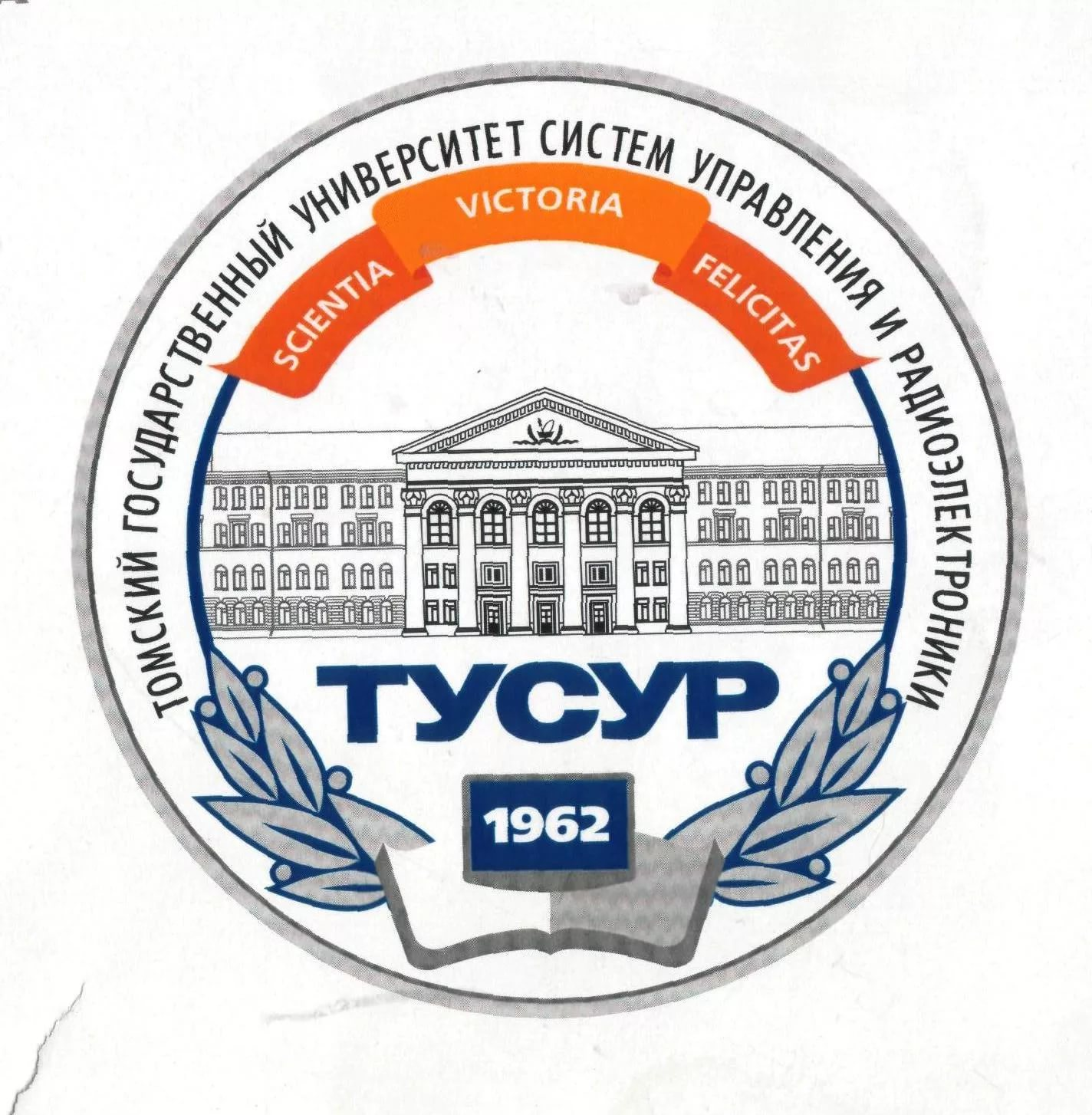 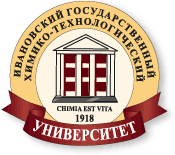 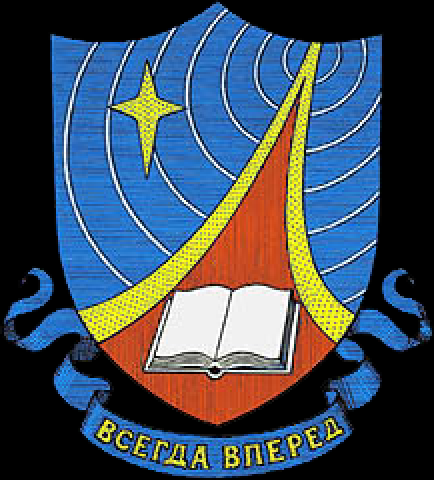 Рязанский государственный
 радиотехнический университет,
11 мест
Ивановский государственный
 химико-технологический университет,
10 мест
Томский государственный
университет систем управления
и радиоэлектроники,
10 мест
АСПИРАНТУРА
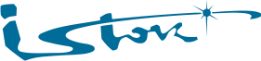 Направление подготовки высшего образования 
11.06.01 – Электроника, радиотехника и системы связи

В ходе освоения образовательной программы аспиранты разрабатывают научно-исследовательскую квалификационную работу (диссертацию) по одной из специальностей номенклатуры специальностей научных работников:

05.27.01 – Твердотельная электроника, радиоэлектронные компоненты, микро- и наноэлектроника, приборы на квантовых эффектах
05.27.02 – Вакуумная и плазменная электроника

Лицензия Федеральной службы по надзору в сфере образования и науки РФ № 1506 от 19.06.2015 г.
ДИССЕРТАЦИОННЫЙ СОВЕТ
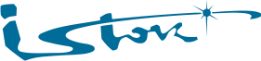 Диссертационный совет № Д 409.001.01 при НПП «Исток» 
создан приказом Рособрнадзора от 07.12.2007 г. № 2397-1817

Совет принимает к защите диссертации на соискание ученых степеней доктора и кандидата технических наук по специальностям:

05.27.01 – Твердотельная электроника, радиоэлектронные компоненты, микро- и наноэлектроника, приборы на квантовых эффектах

05.27.02 – Вакуумная и плазменная электроника

Председатель диссертационного совета 
Борисов Александр Анатольевич, д.т.н.
Заместитель председателя совета 
Панас Андрей Иванович, д.ф.-м.н. 
Ученый секретарь совета 
 Куликова Ирина Владимировна, к.ф.-м.н.
В состав диссертационного совета входит 20 человек
Подготовка кадров в филиале МИРЭА (МТУ) для АО "НПП «Исток»
 им. А.И.Шокина"
Начиная с 2014 года филиал МИРЭА участвует в программе целевой подготовки студентов
Открытый публичный конкурс по программам развития системы подготовки кадров для ОПК
Проект по инфраструктурному обеспечению целевого обучения студентов в интересах организаций ОПК
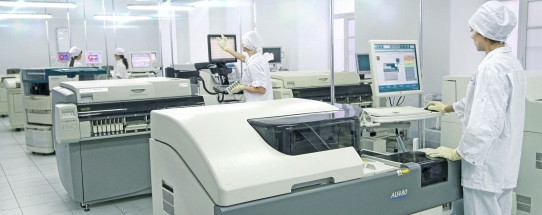 Закупка лабораторного оборудования
Оснащение лабораторий
Ремонт помещений
Закупка специализированной мебели
Ознакомительные поездки студентов в ведущие зарубежные электронные компании
Общее финансирование: 71, 449 млн.рублей
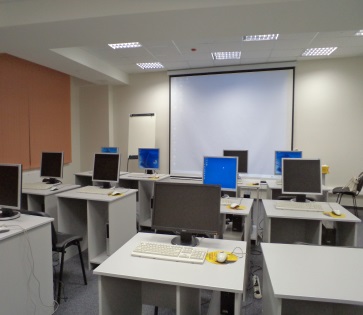 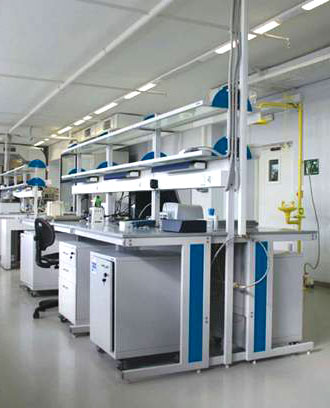 Результаты открытого публичного конкурса по программам развития системы подготовки кадров для ОПК
Проект по совершенствованию содержания и технологий целевого обучения студентов 
в интересах организаций ОПК
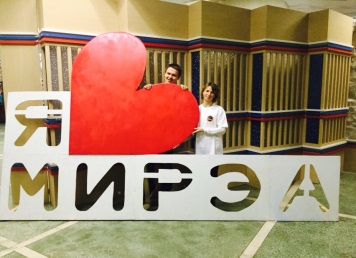 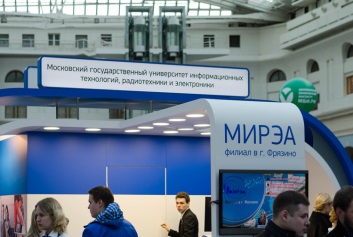 Профориентационные мероприятия:
Выставка «Образование и карьера ХХ1 век» 
Всероссийская физико-математическая олимпиада (3 этапа)
Дни открытых дверей, Ярмарки вакансий, Дни труда
Международный авиационно-космический салон MAKС-2015
«День филиала» в школах г. Фрязино и образовательных учреждениях СПО г. Фрязино с интерактивным наполнением
Семинары, конференции, «Дни без турникетов»
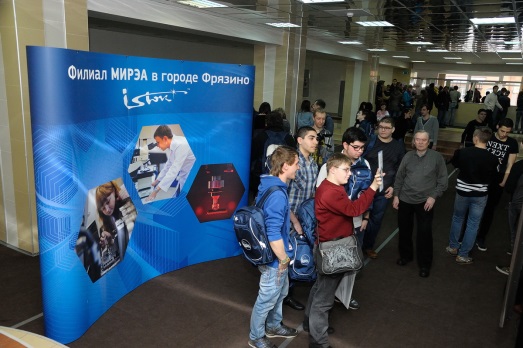 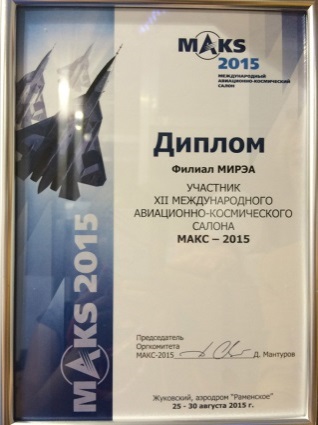 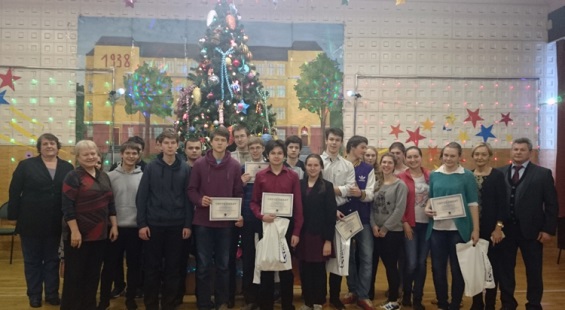 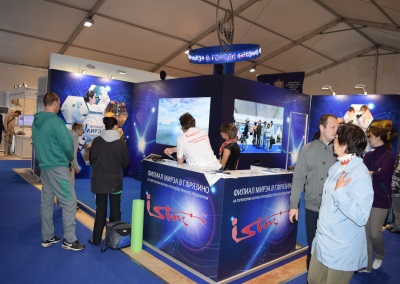 17
ОСНОВНЫЕ НАПРАВЛЕНИЯ РАБОТЫ ОТДЕЛА ПОДГОТОВКИ КАДРОВ
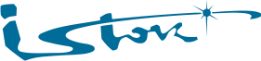 ОСУЩЕСТВЛЕНИЕ ЦЕЛЕВОГО НАБОРА СТУДЕНТОВ
ОРГАНИЗАЦИЯ ПРАКТИКИ СТУДЕНТОВ СПО И ВУЗов (В ТОМ ЧИСЛЕ ОРГАНИЗАЦИЯ ПРОЖИВАНИЯ ИНОГОРОДНИХ)
ОБУЧЕНИЕ ИТР:
ПОВЫШЕНИЕ КВАЛИФИКАЦИИ
ПЕРЕПОДГОТОВКА ПЕРСОНАЛА
КУРСЫ И СЕМИНАРЫ 
    (НА ПРЕДПРИЯТИИ/ВНЕ ПРЕДПРИЯТИЯ)
ОБУЧЕНИЕ РАБОЧИХ:
УЧЕНИЧЕСТВО
ПОВЫШЕНИЕ РАЗРЯДА (2-6)
ПЕРЕПОДГОТОВКА
ОСВОЕНИЕ СМЕЖНОЙ ПРОФЕССИИ
    (НА ПРЕДПРИЯТИИ/ВНЕ ПРЕДПРИЯТИЯ)
ОСНОВНЫЕ ПРОБЛЕМЫ
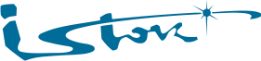 БЛИЖНЯЯ ЗОНА ПО ОТНОШЕНИЮ К МОСКВЕ
ПОСТЕПЕННЫЙ «УХОД» СТАРШЕГО ПОКОЛЕНИЯ, МАЛОЧИСЛЕННОСТЬ СОТРУДНИКОВ СРЕДНЕЙ ВОЗРАСТНОЙ КАТЕГОРИИ
СНИЖЕНИЕ УРОВНЯ ПОДГОТОВКИ ВЫПУСКНИКОВ ВУЗОВ (ОСОБЕННО БАКАЛАВРОВ)
ПРОБЛЕМЫ ЦЕЛЕВОГО ОБУЧЕНИЯ
ПОИСК ТАЛАНТЛИВОЙ МОЛОДЁЖИ, НАЧИНАЯ СО ШКОЛЫ
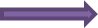 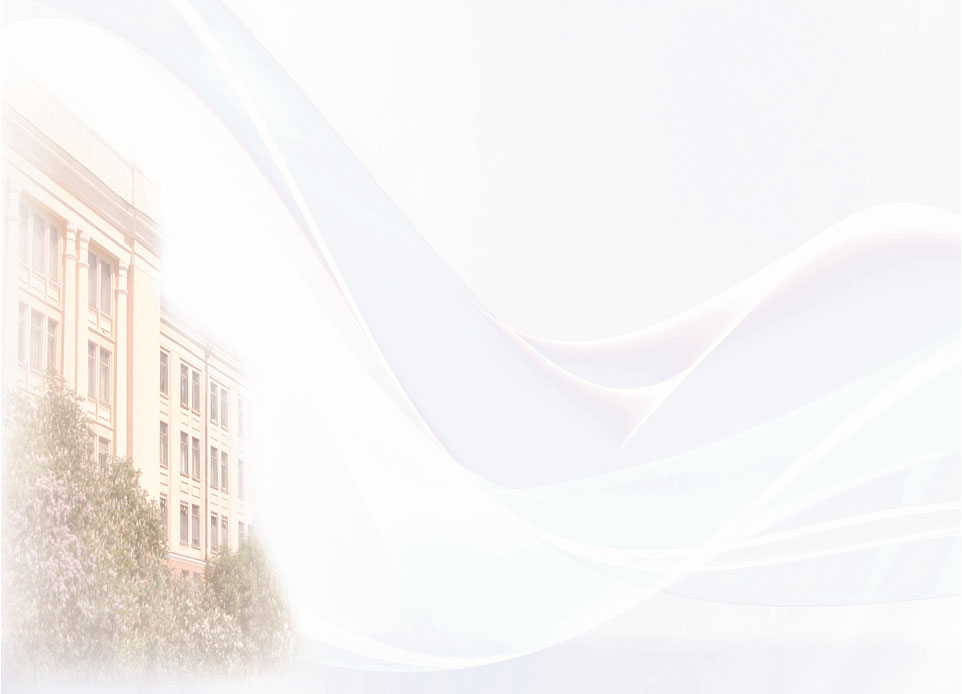 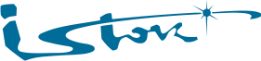 Акционерное общество «Научно производственное предприятие «Исток» им. А.И.Шокина»(АО «НПП «Исток» им. Шокина»)141190, Московская обл., г. Фрязино, ул. Вокзальная, 2ател.: +7 (495) 465-86-31факс: +7 (495) 465-86-86e-mail: info@istokmw.ruwww.istokmw.ru
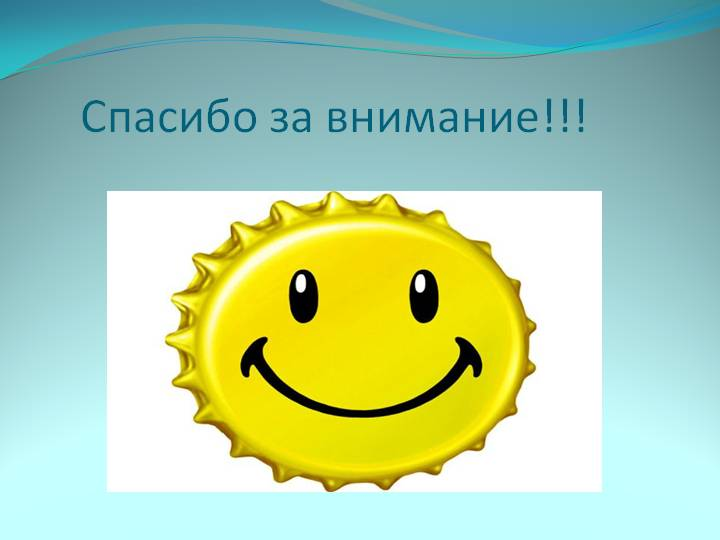